The New Kingdom
The New Kingdom
New Kingdom- when Egypt reached its height of power and glory, 1550-1050 BC
Military conquests made Egypt rich
Conquered kingdoms sent tribute
Tribute-yearly payments (gold, precious stones, & leopard skins to pharaohs)
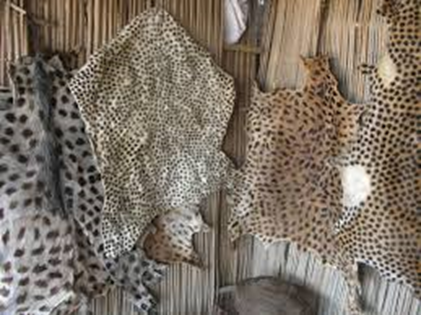 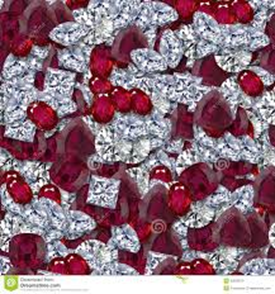 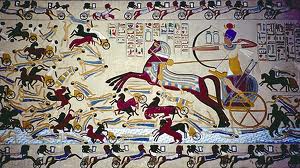 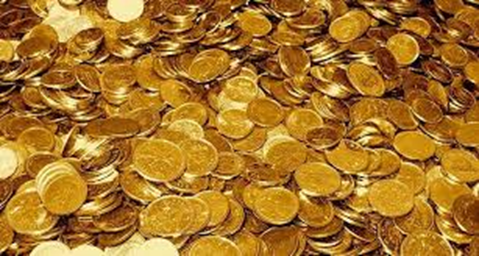 Egyptian Trade
Egyptians traded with surrounding areas…
Slaves
Gold
Copper
Ivory
Wood
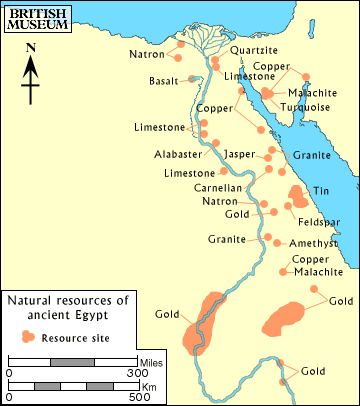 Pharaohs of New Kingdom
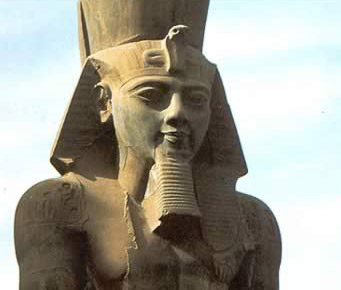 King Tut – “The Boy King,” died an early death

Queen Hatshepsut –(female pharaoh from 1503-1482 BC) was renowned for trade, erased from history

Ramses II (or Ramses the Great) – 
   great military leader and builder, 
     over 100 kids?
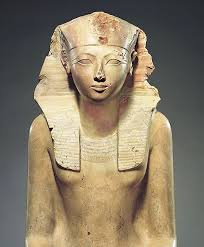 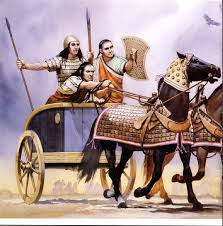 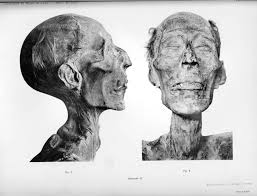 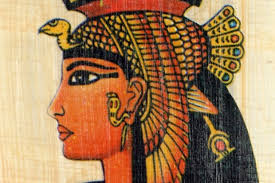 End of the Pharaohs
Last pharaoh = Cleopatra VII
Dies 30 BC (suicide or by Romans?)
Egypt is then controlled by the Roman ruler, Octavian
Egypt becomes part of
 Roman Empire
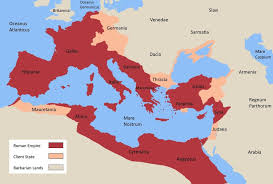 Who was King Tut?
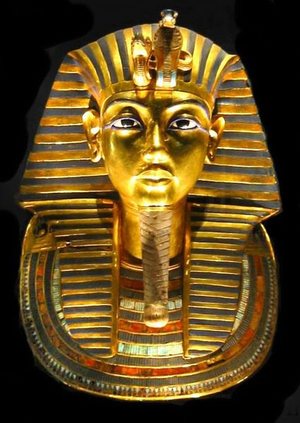 Most well-known pharaoh
Born-1341 BC
Died-1323 BC
 Real name was “Tutankhamun”
Married to his half-sister at age 9
Dies at age 19 – known as the “Boy King”
Mystery as to how he died…